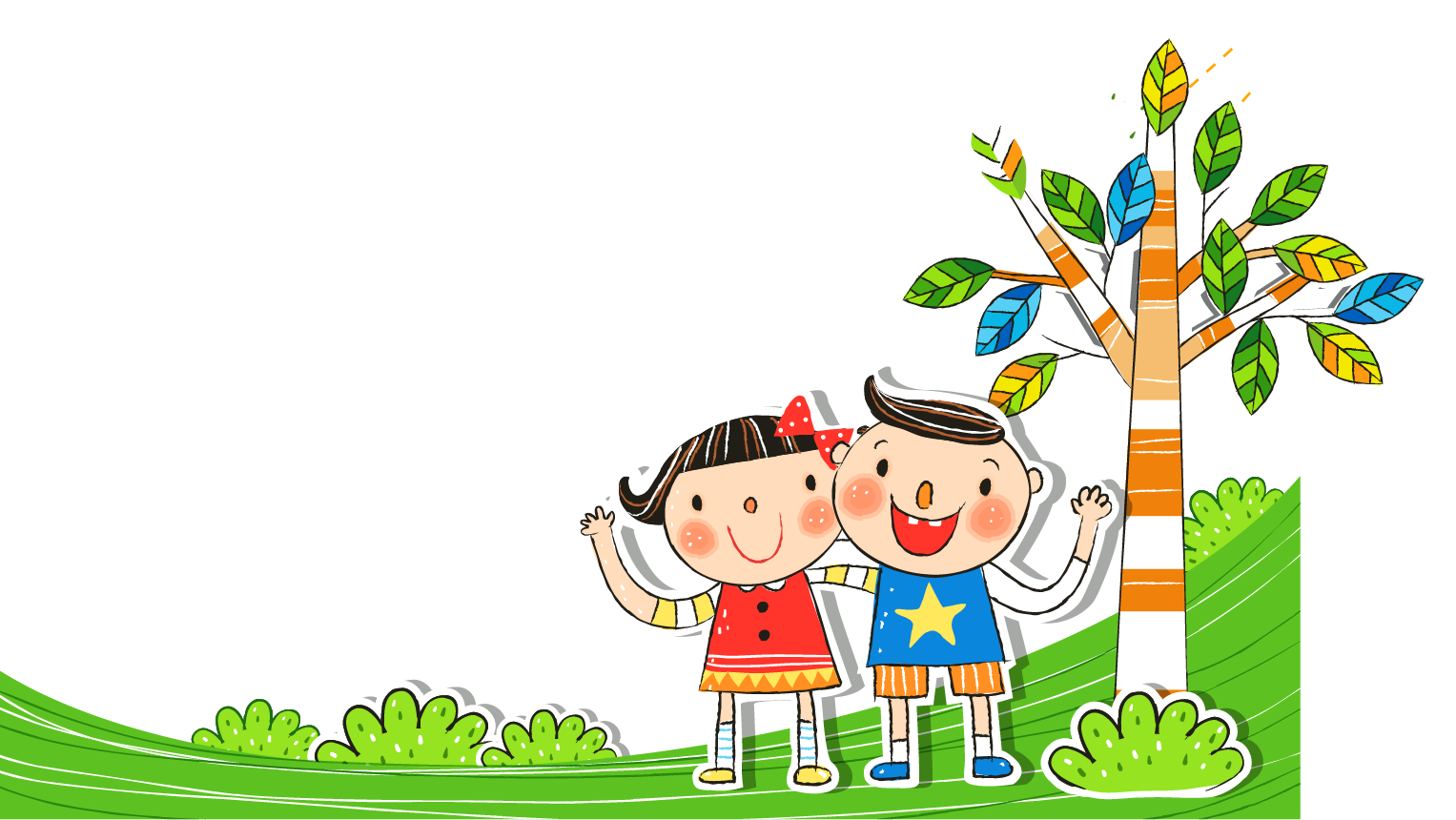 Xin chào các em!
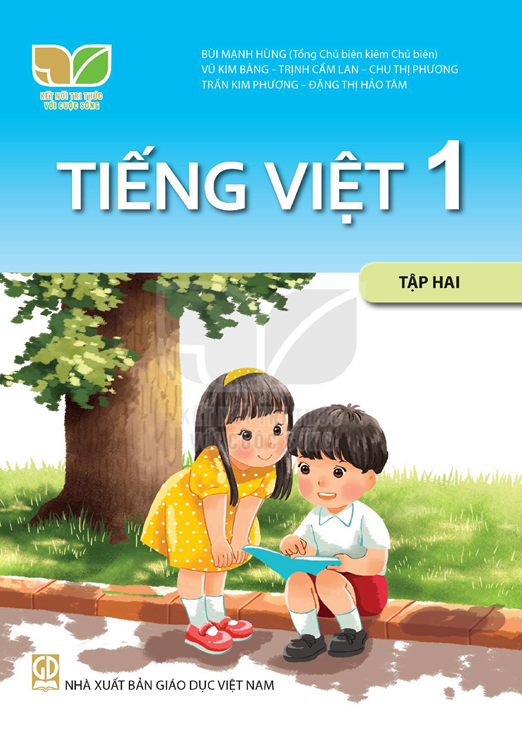 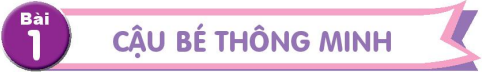 TIẾT 1
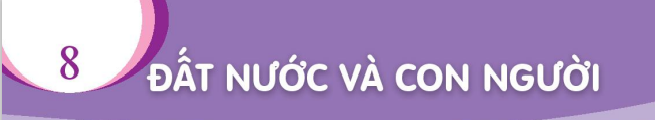 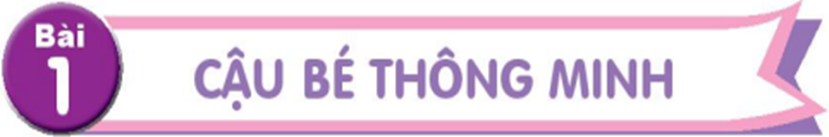 TIẾT 1
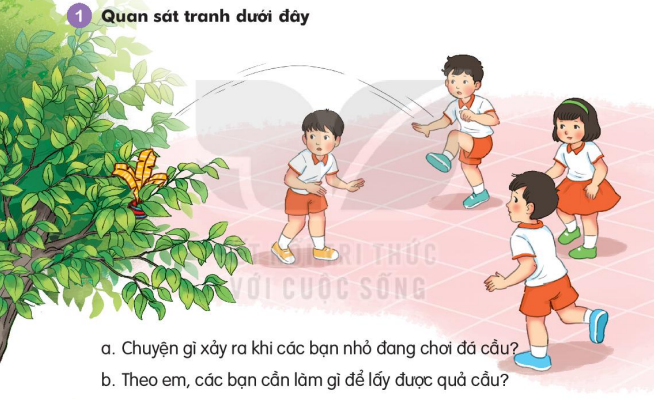 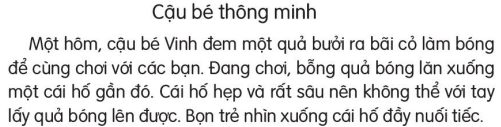 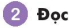 TIẾT 1
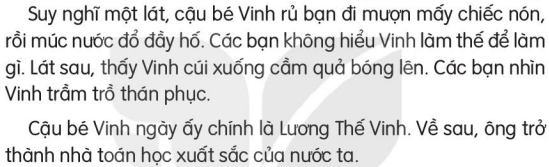 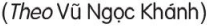 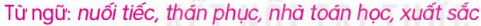 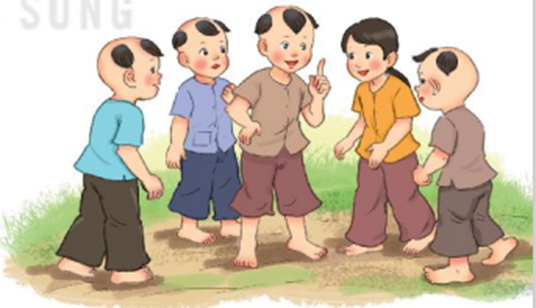 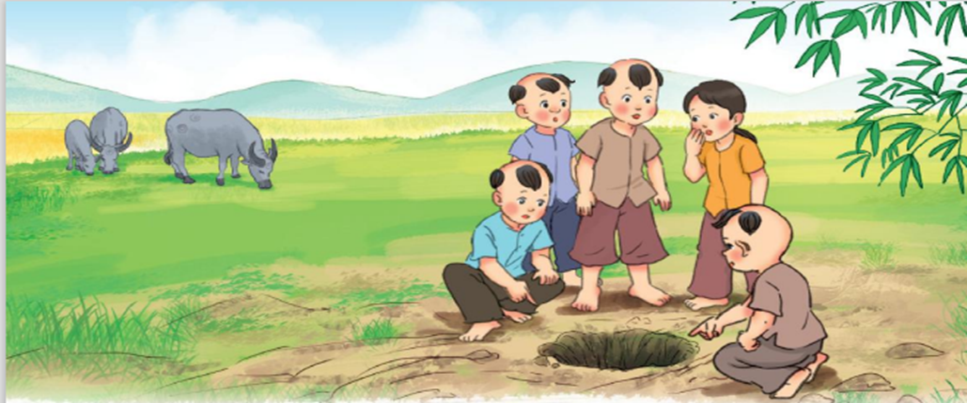 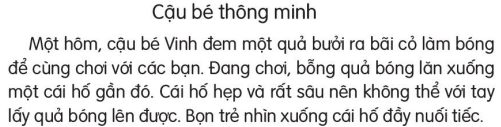 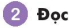 TIẾT 1
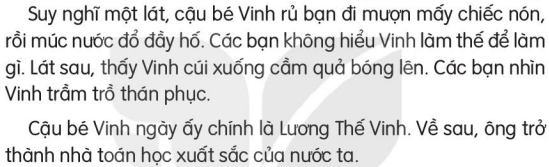 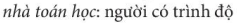 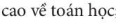 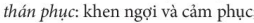 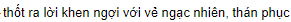 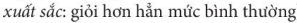 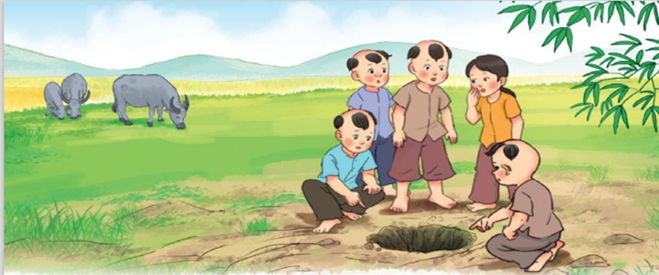 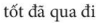 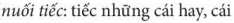 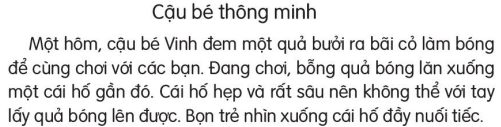 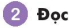 TIẾT 2
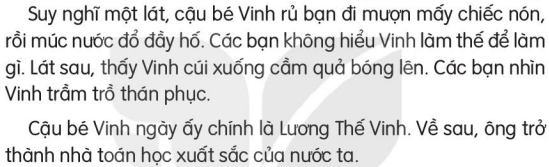 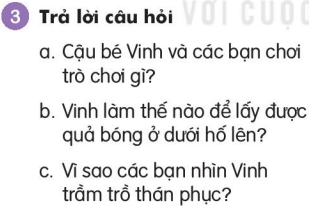 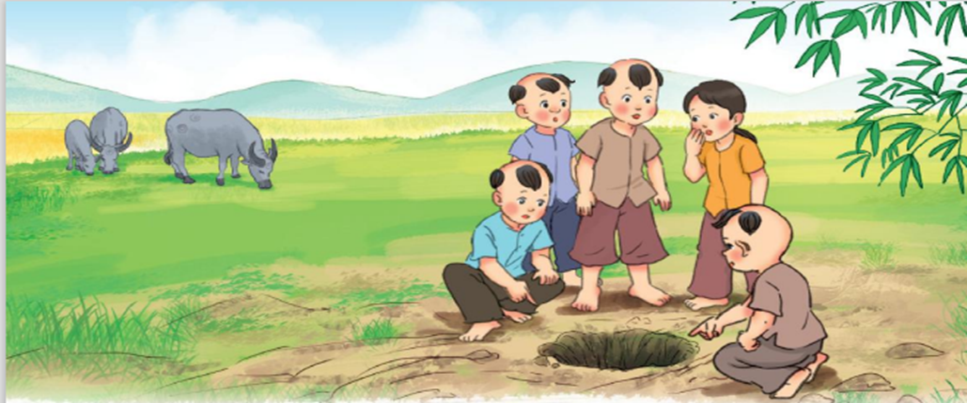 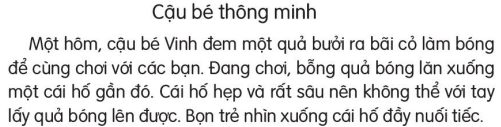 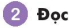 TIẾT 2
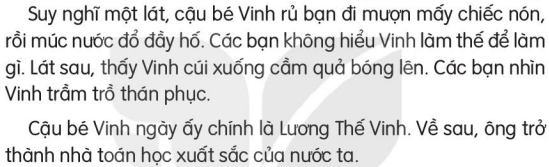 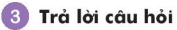 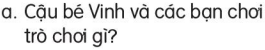 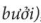 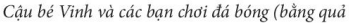 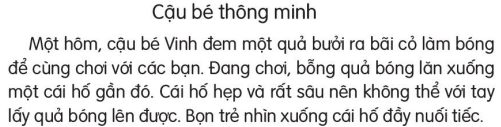 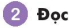 TIẾT 2
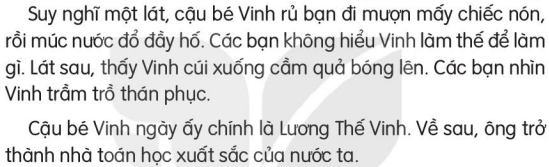 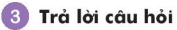 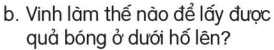 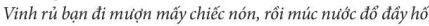 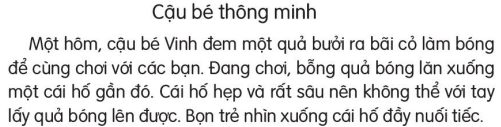 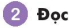 TIẾT 2
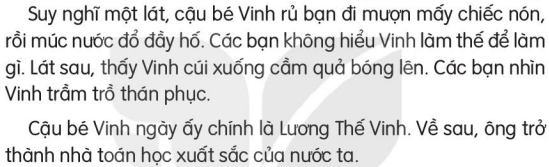 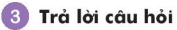 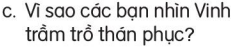 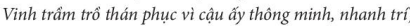 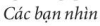 TIẾT 2
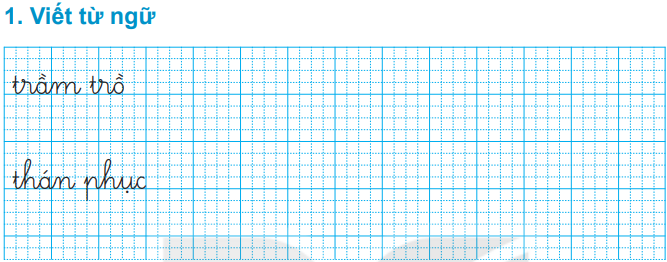 trầm trồ
trầm trồ
trầm trồ
trầm trồ
trầm trồ
thán phục
thán phục
thán phục
thán phục
thán phục
TIẾT 2
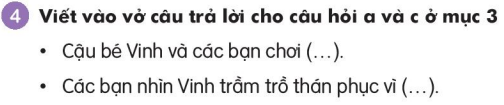 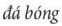 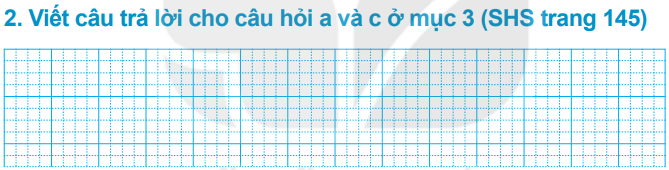 Cậu bé Vinh và các bạn chơi đá bóng.
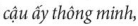 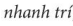 Các bạn nhìn Vinh thán phục vì cậu thông minh.
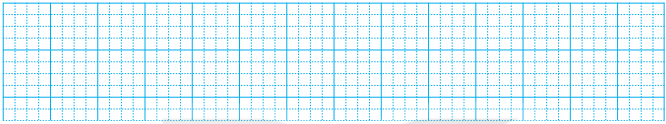 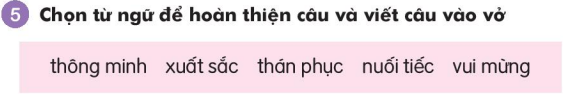 TIẾT 3
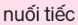 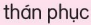 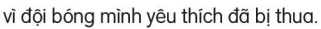 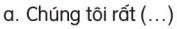 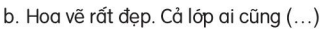 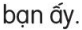 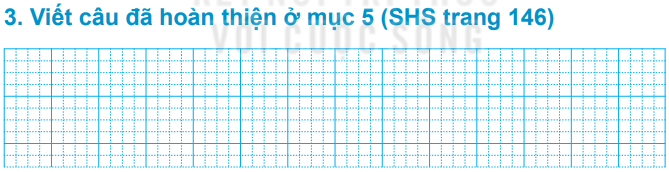 Chúng tôi rất nuối tiếc vì đội bóng mình yêu thích
đã bị thua.
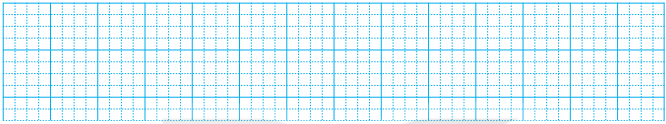 Hoa vẽ rất đẹp. Cả lớp ai cũng thán phục bạn ấy.
TIẾT 3
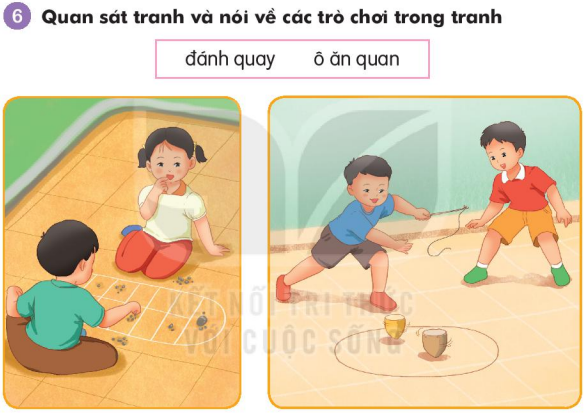 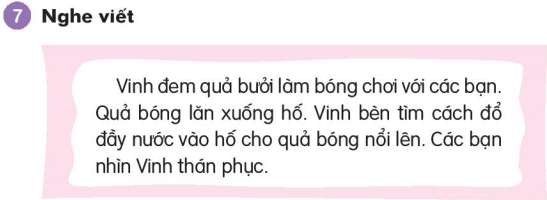 TIẾT 4
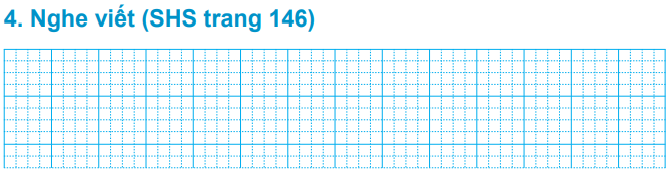 Vinh đem quả bưởi làm bóng chơi với các bạn.
Quả bóng lăn xuống hố. Vinh bèn tìm cách đổ
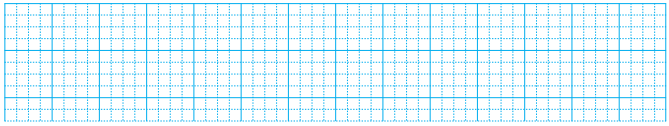 đầy nước vào hố cho quả bóng nổi lên. Các bạn
nhìn Vinh thán phục.
TIẾT 4
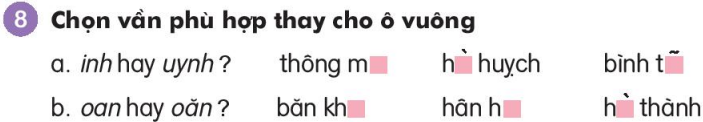 inh
uỳnh
ĩnh
oan
oăn
oan
TIẾT 4
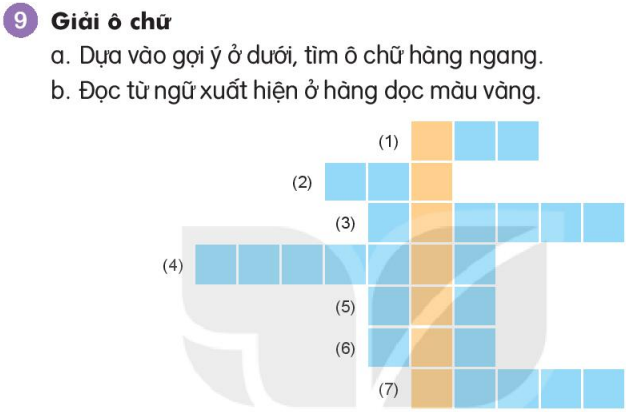 H
T
Ỏ
M
O
È
N
Ố
C
G
B
Á
Ó
B
Q
N
Ả
G
U
TOÁN
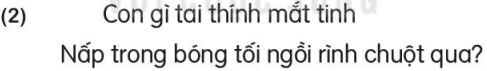 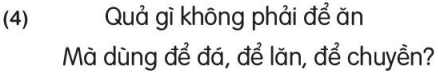 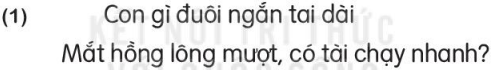 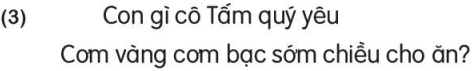 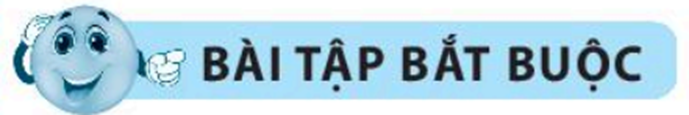 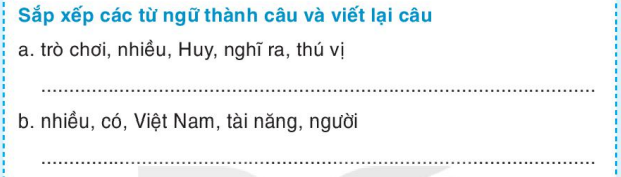 Huy nghĩ ra nhiều trò chơi thú vị.
Việt Nam có nhiều người tài năng.
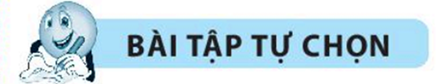 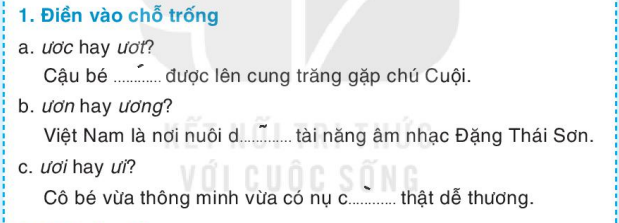 ươc
ương
ươi
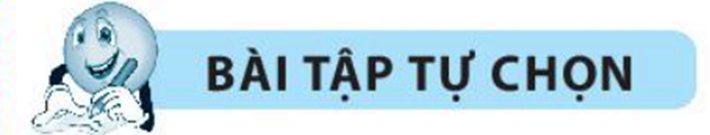 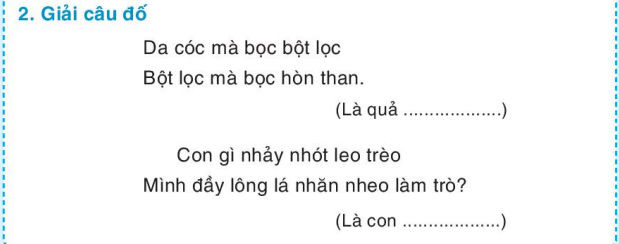 quả nhãn
con khỉ
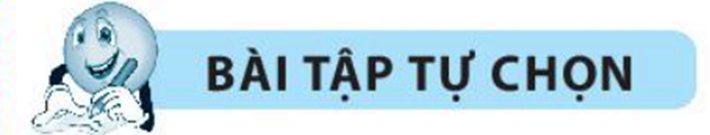 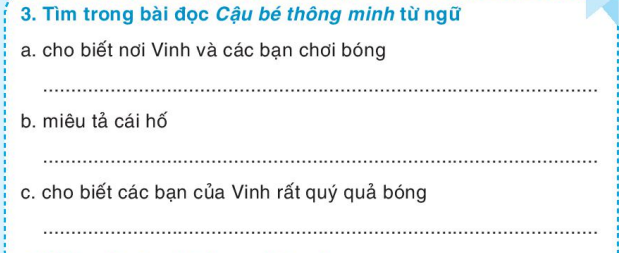 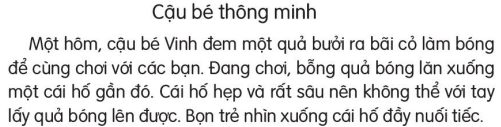 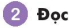 TIẾT 1
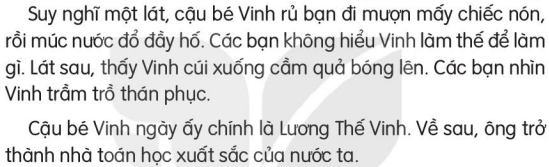 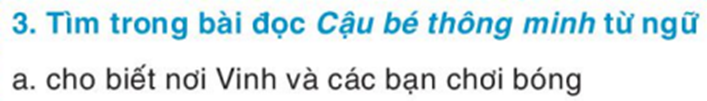 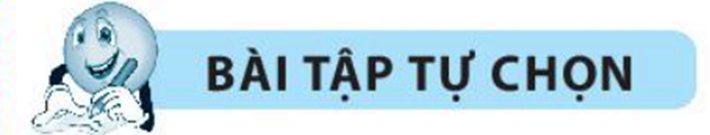 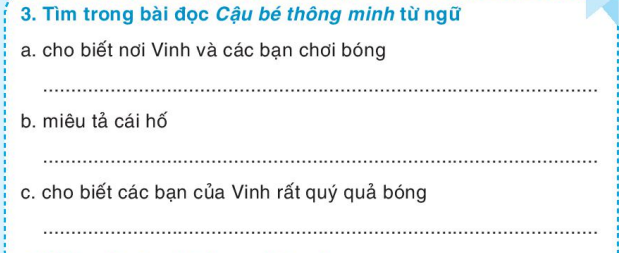 bãi cỏ
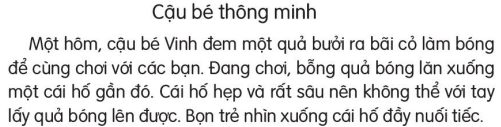 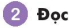 TIẾT 1
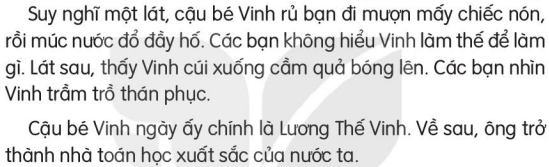 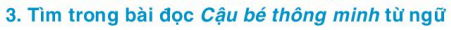 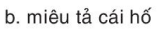 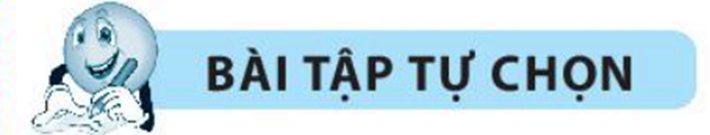 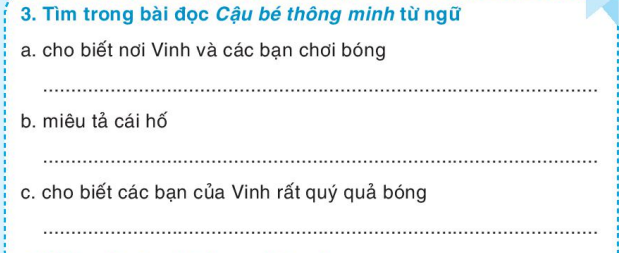 bãi cỏ
hẹp và rất sâu
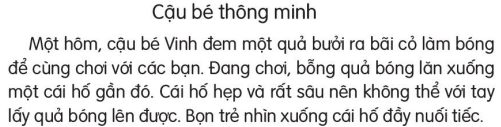 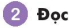 TIẾT 1
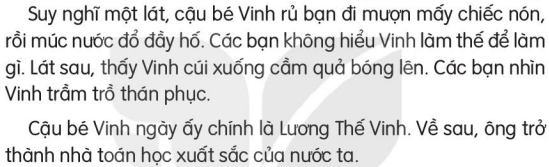 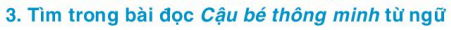 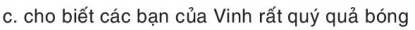 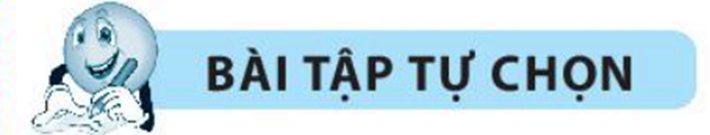 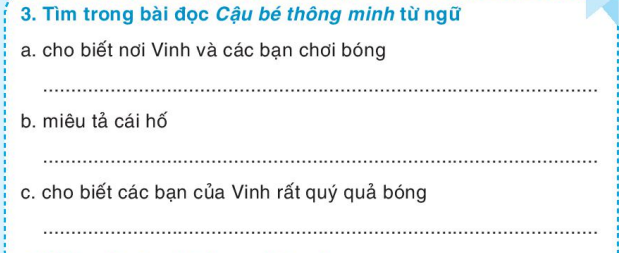 bãi cỏ
hẹp và rất sâu
nuối tiếc
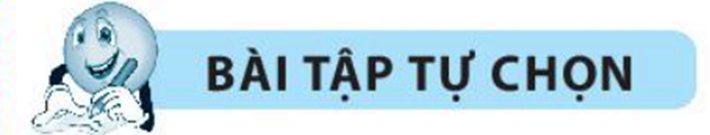 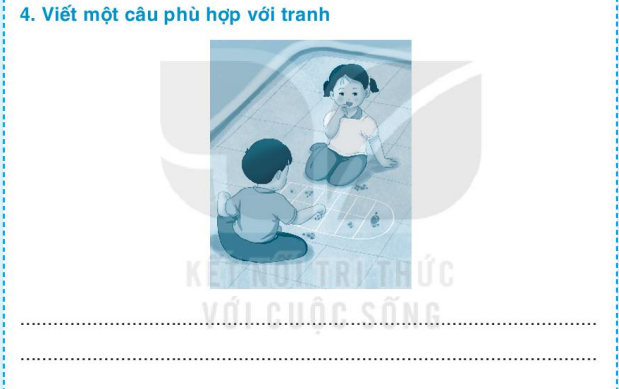 Em cùng bạn chơi trò chơi ô ăn quan.
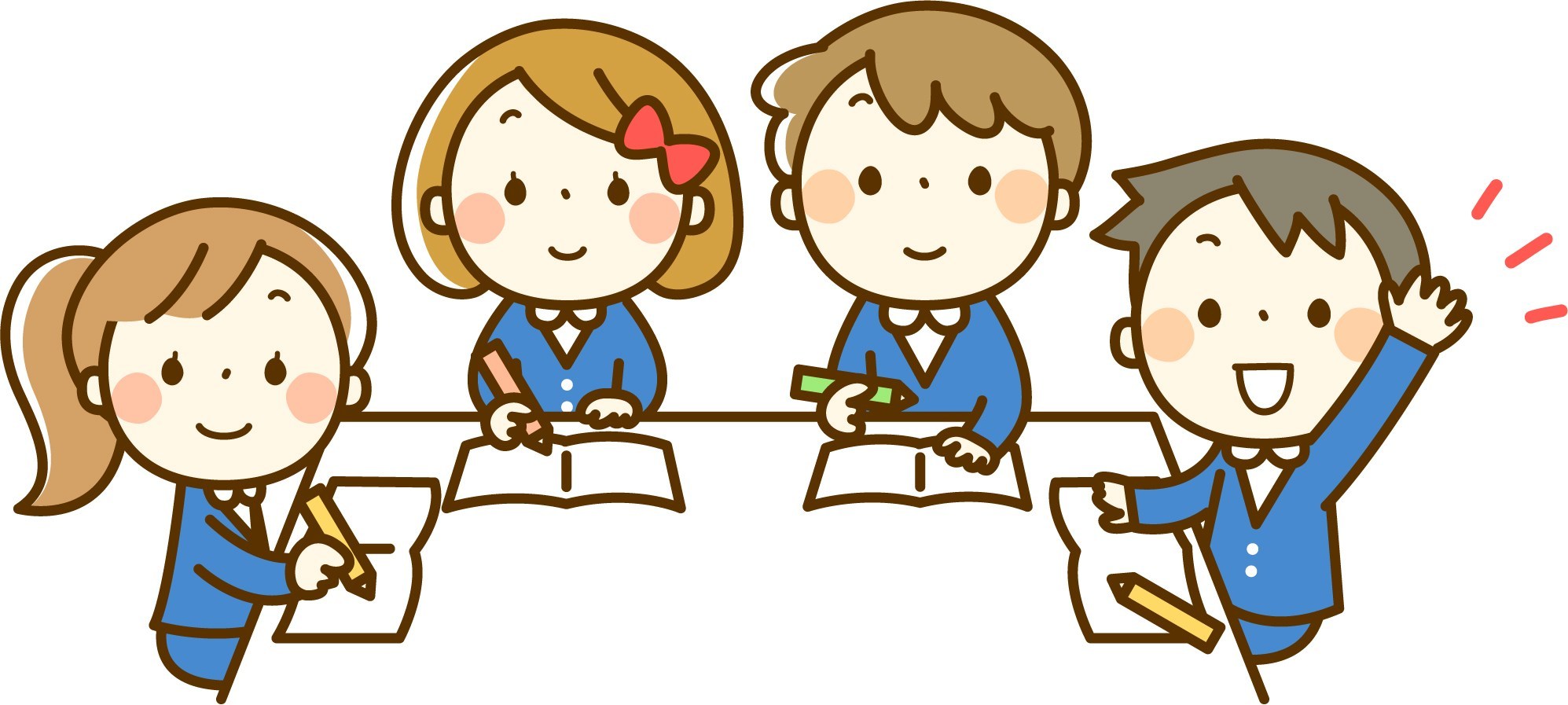 Củng cố
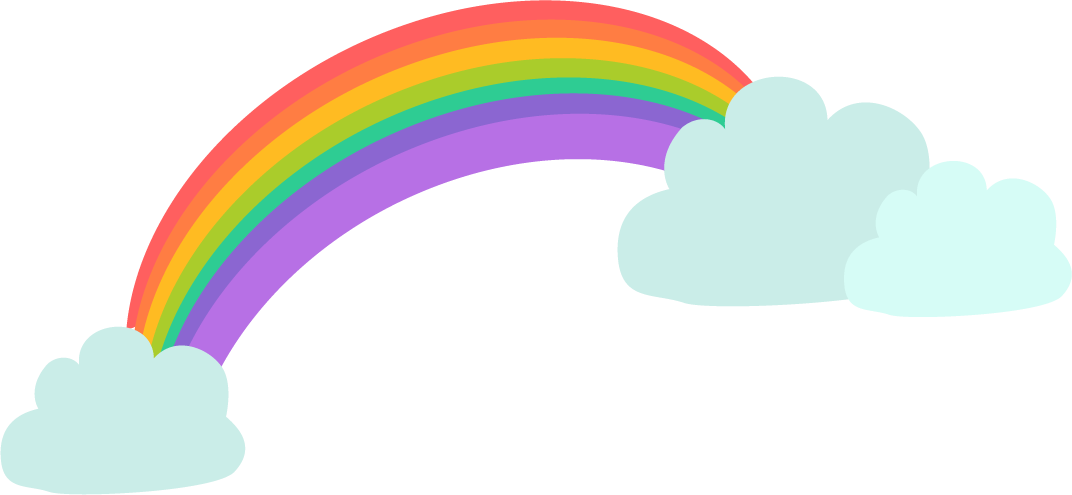 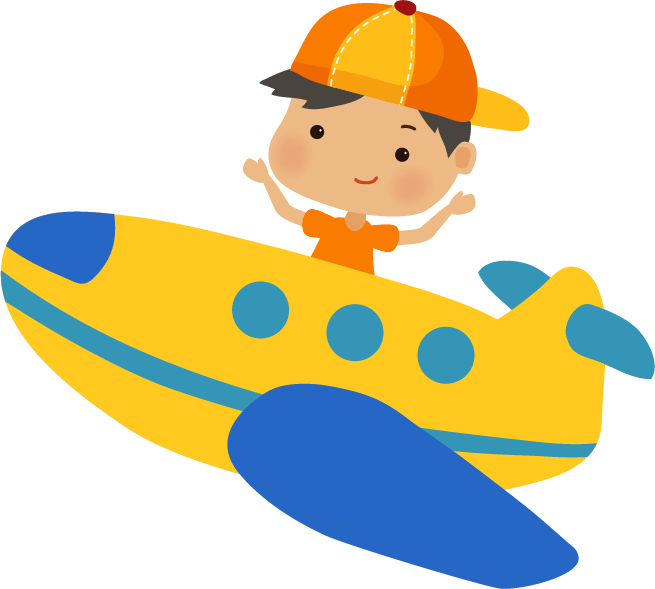 Tạm biệt và 
hẹn gặp lại!
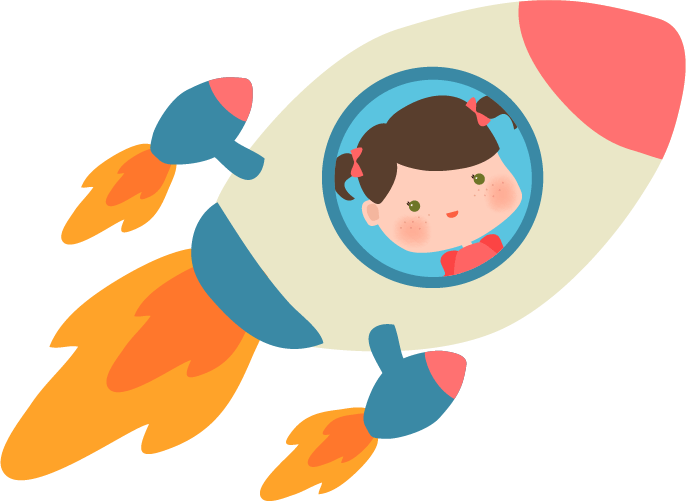 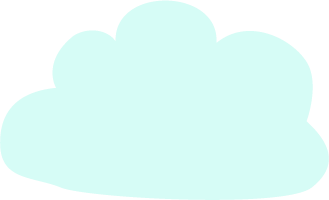 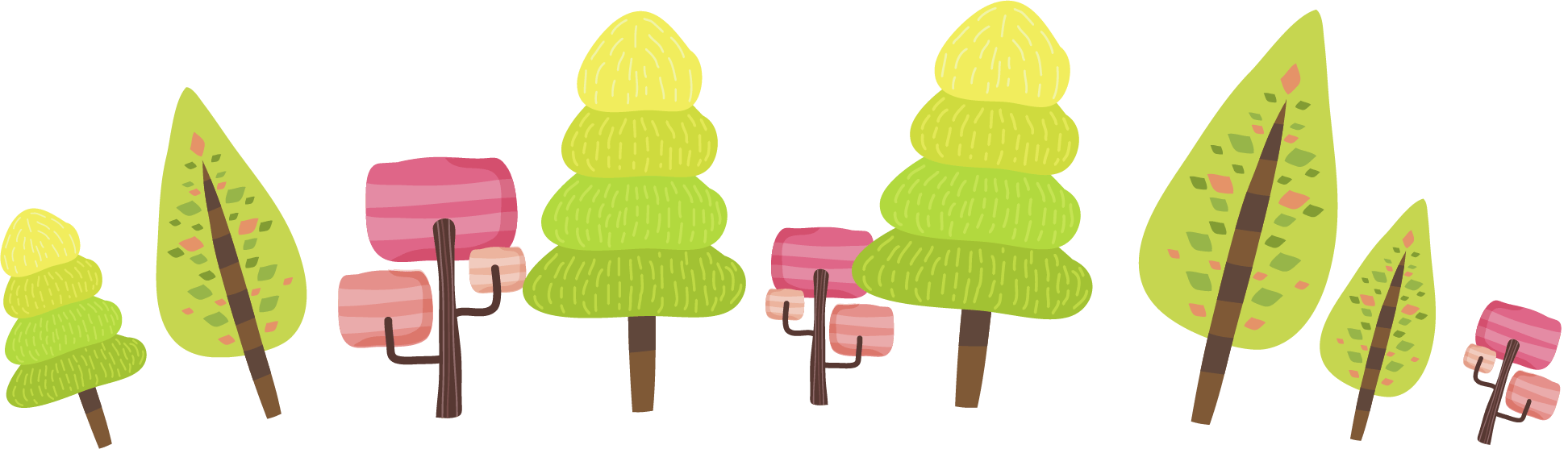 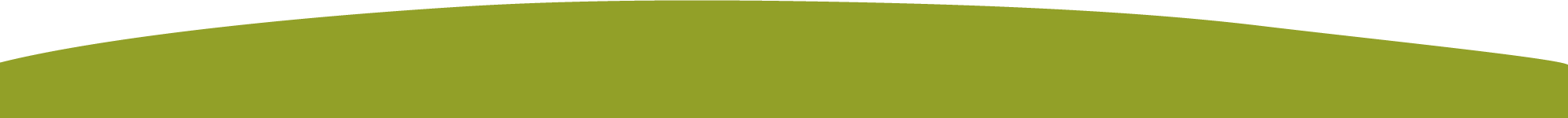